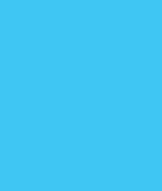 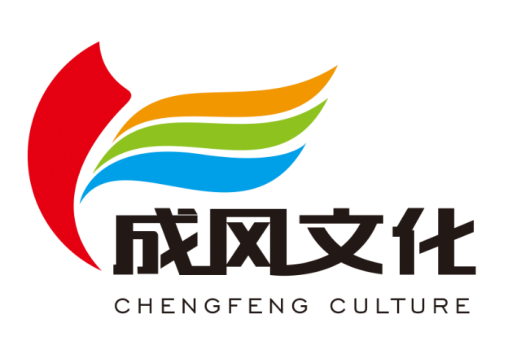 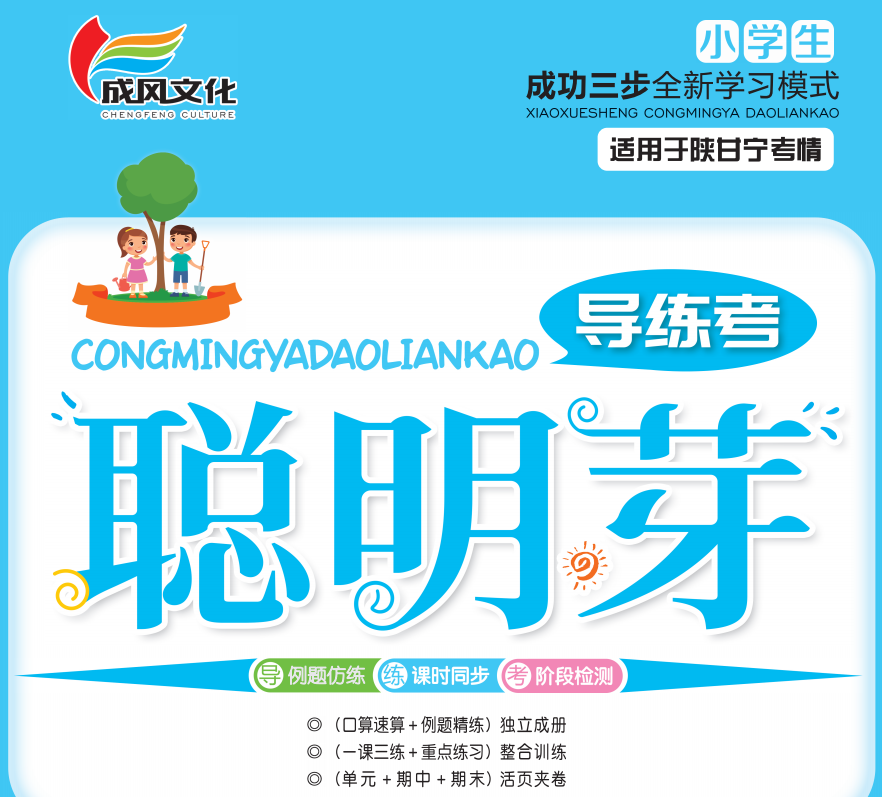 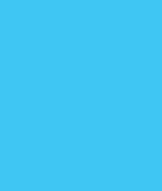 9总复习
第3课时位置与方向面积
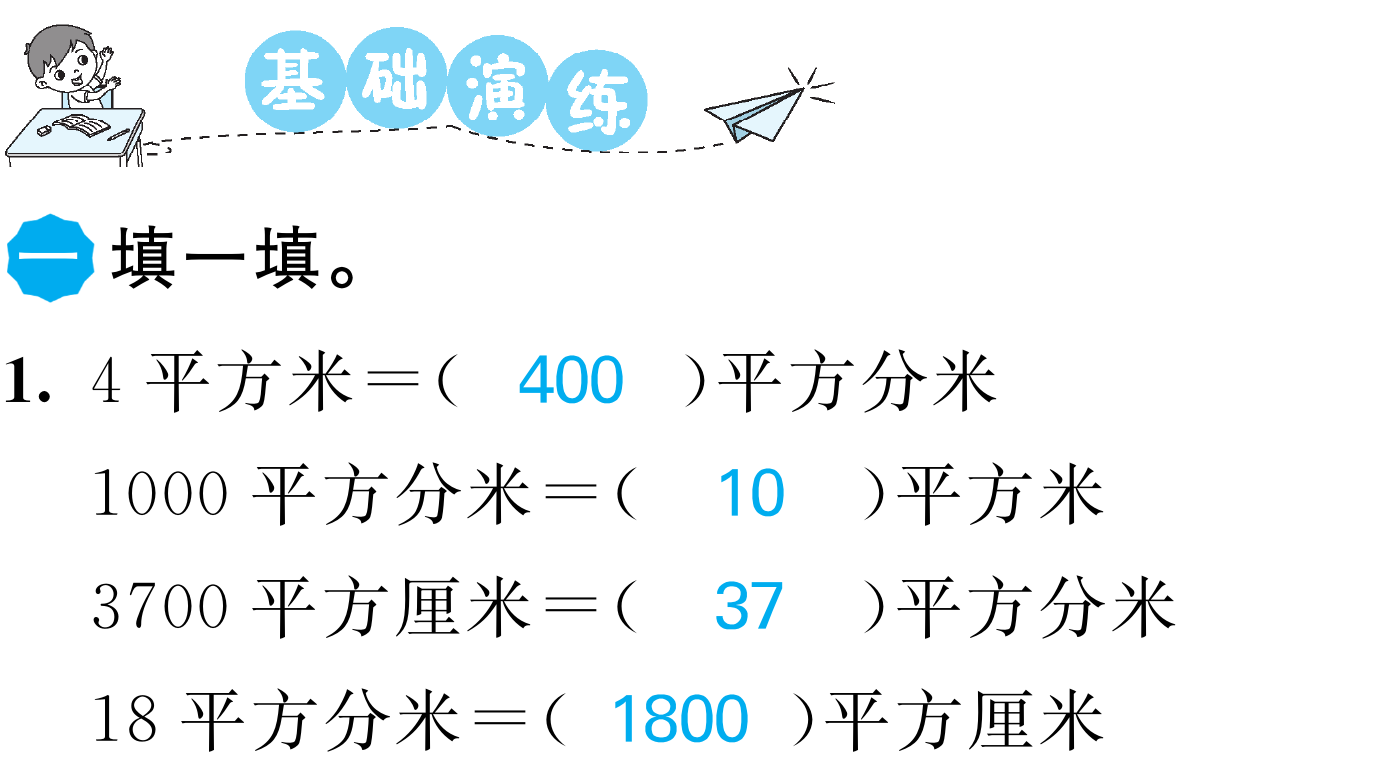 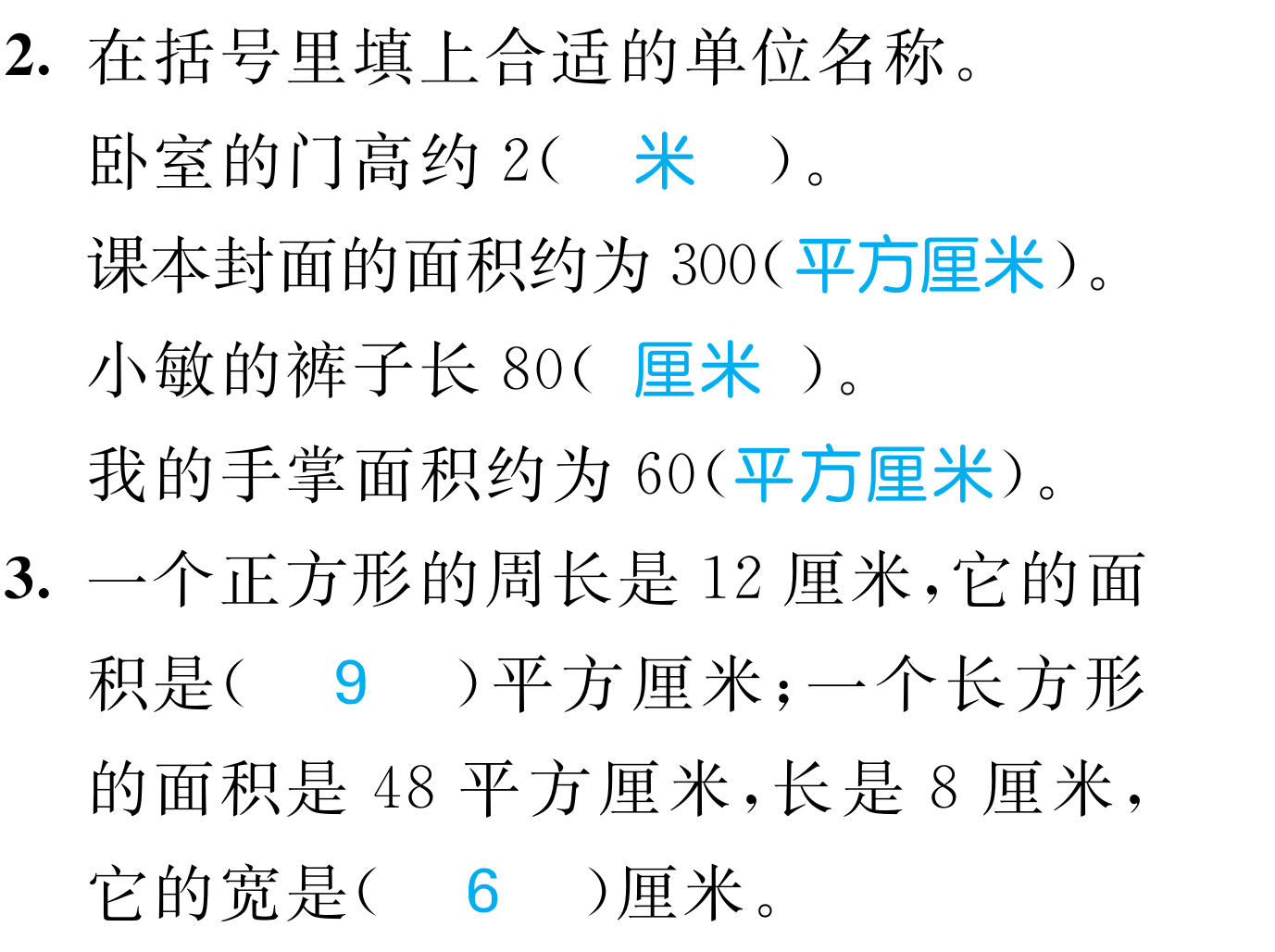 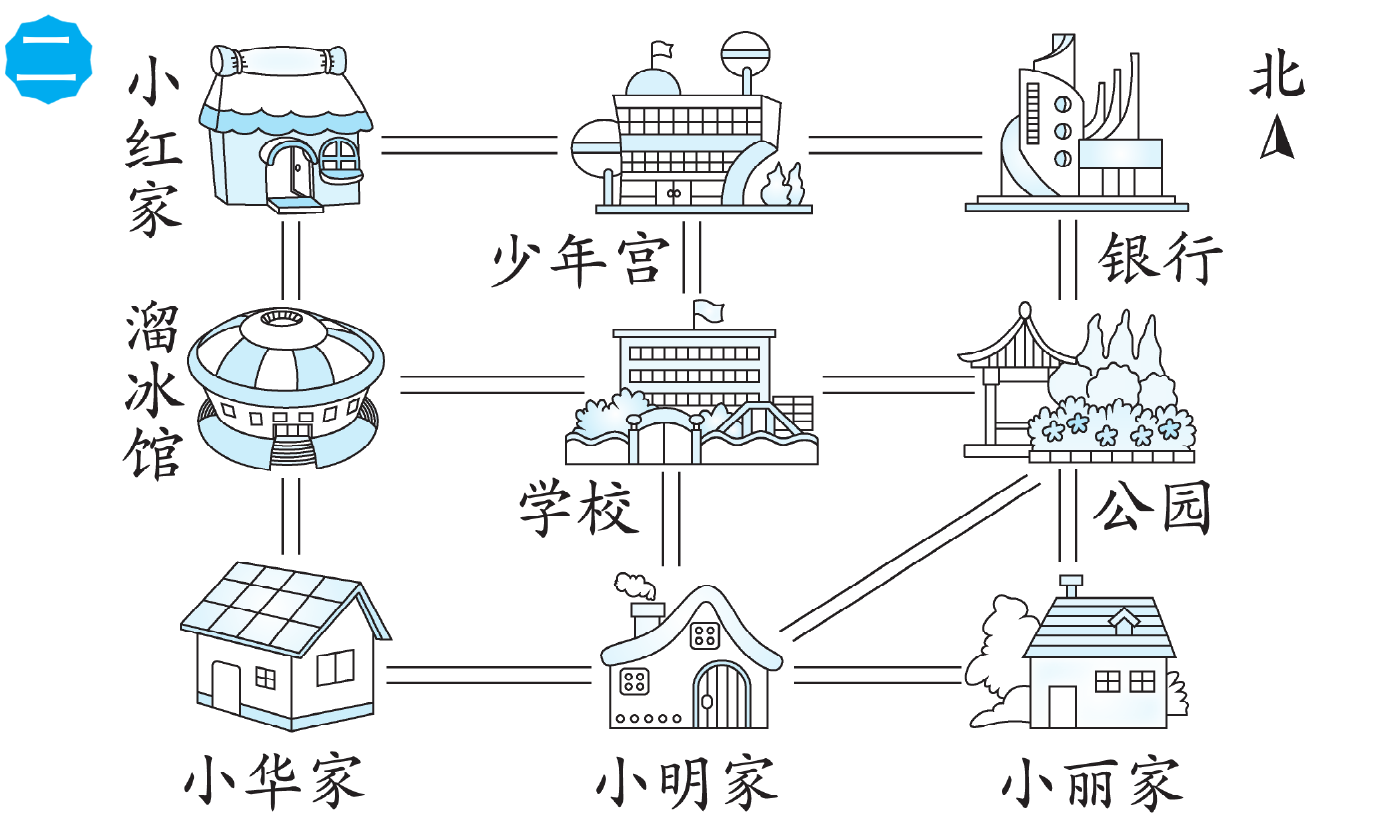 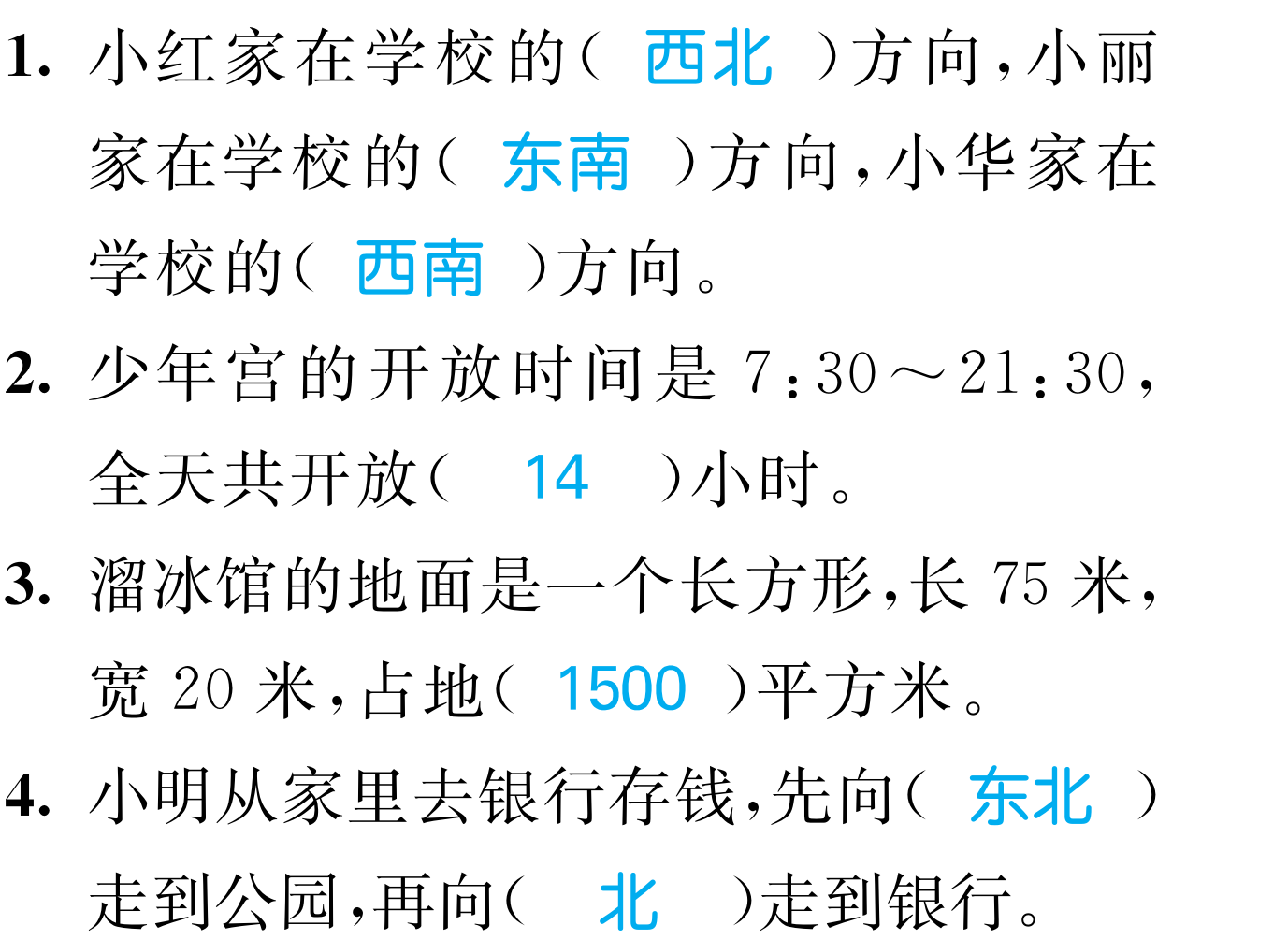 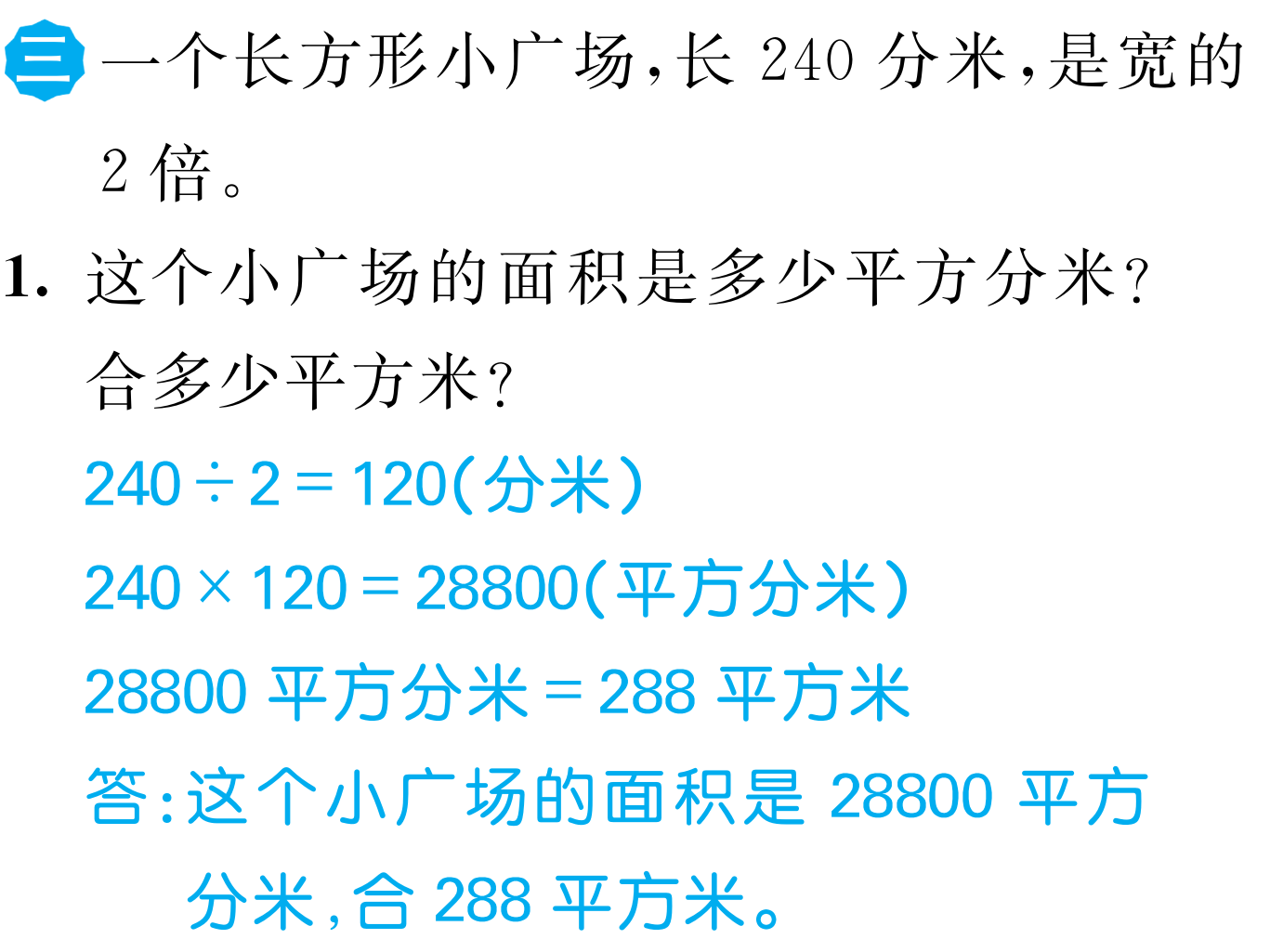 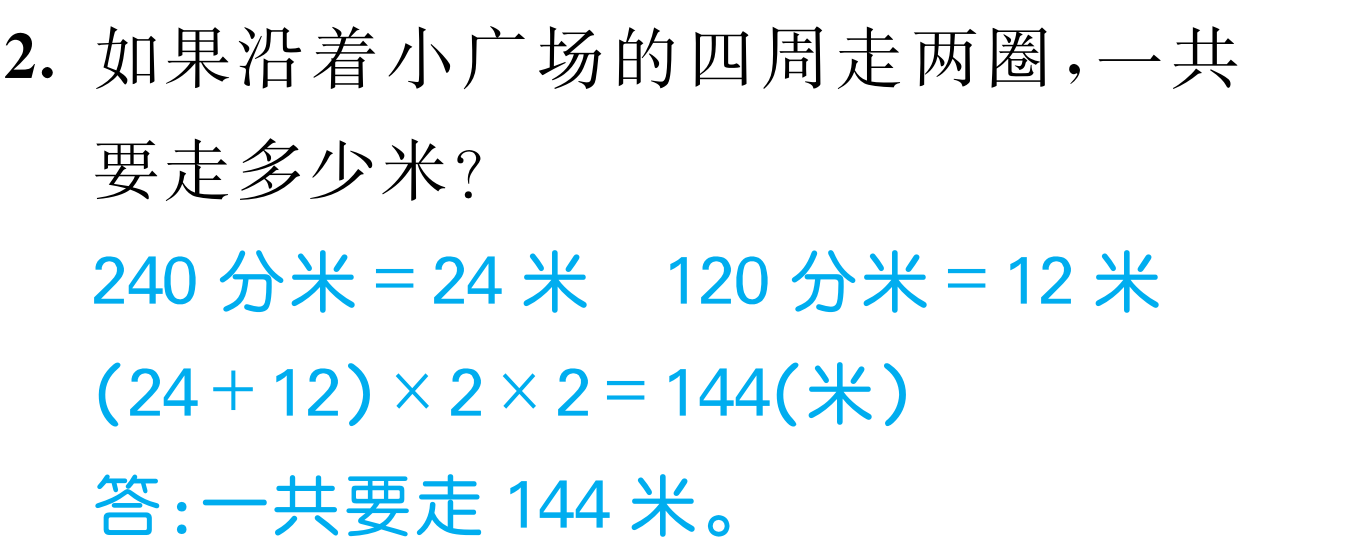 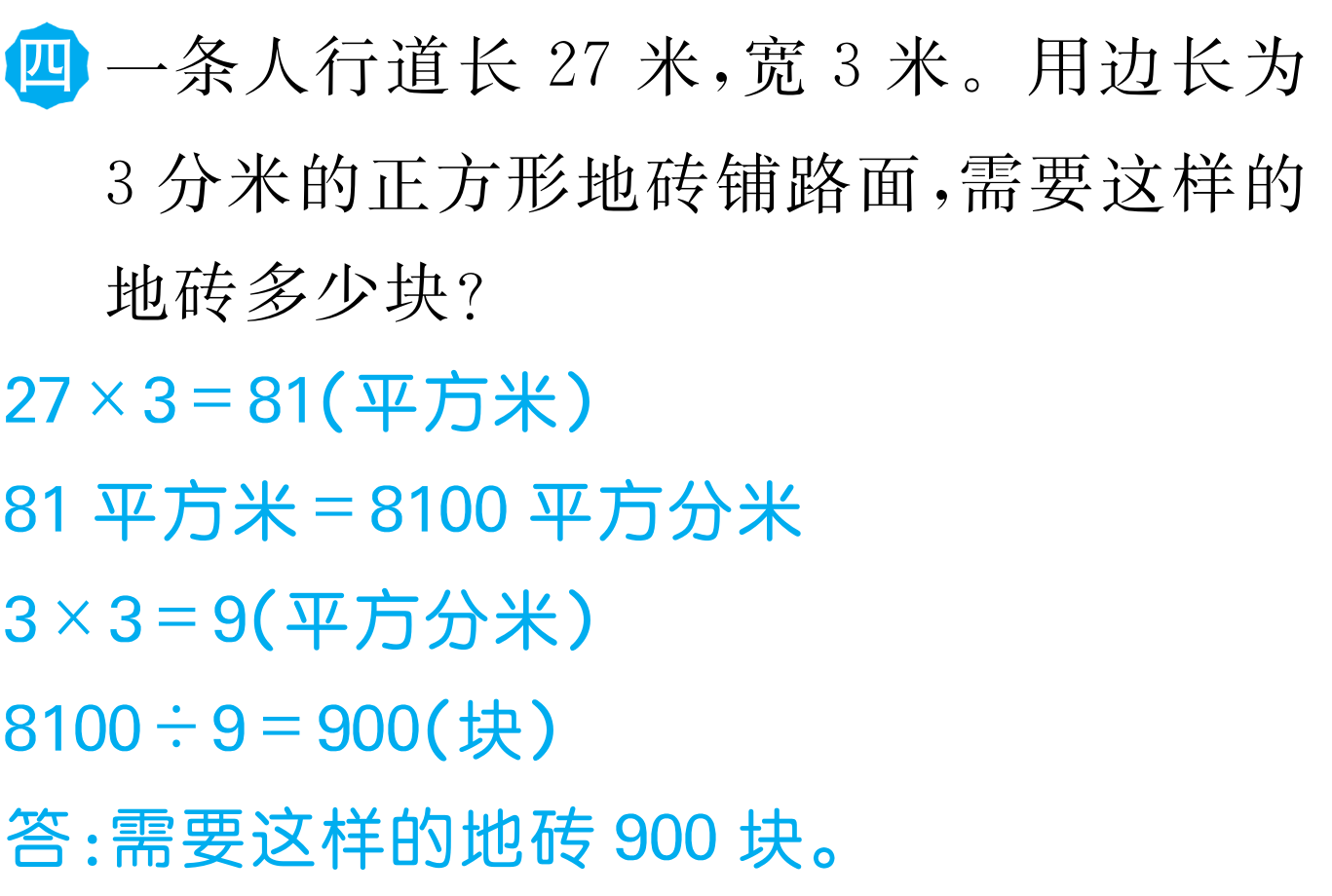 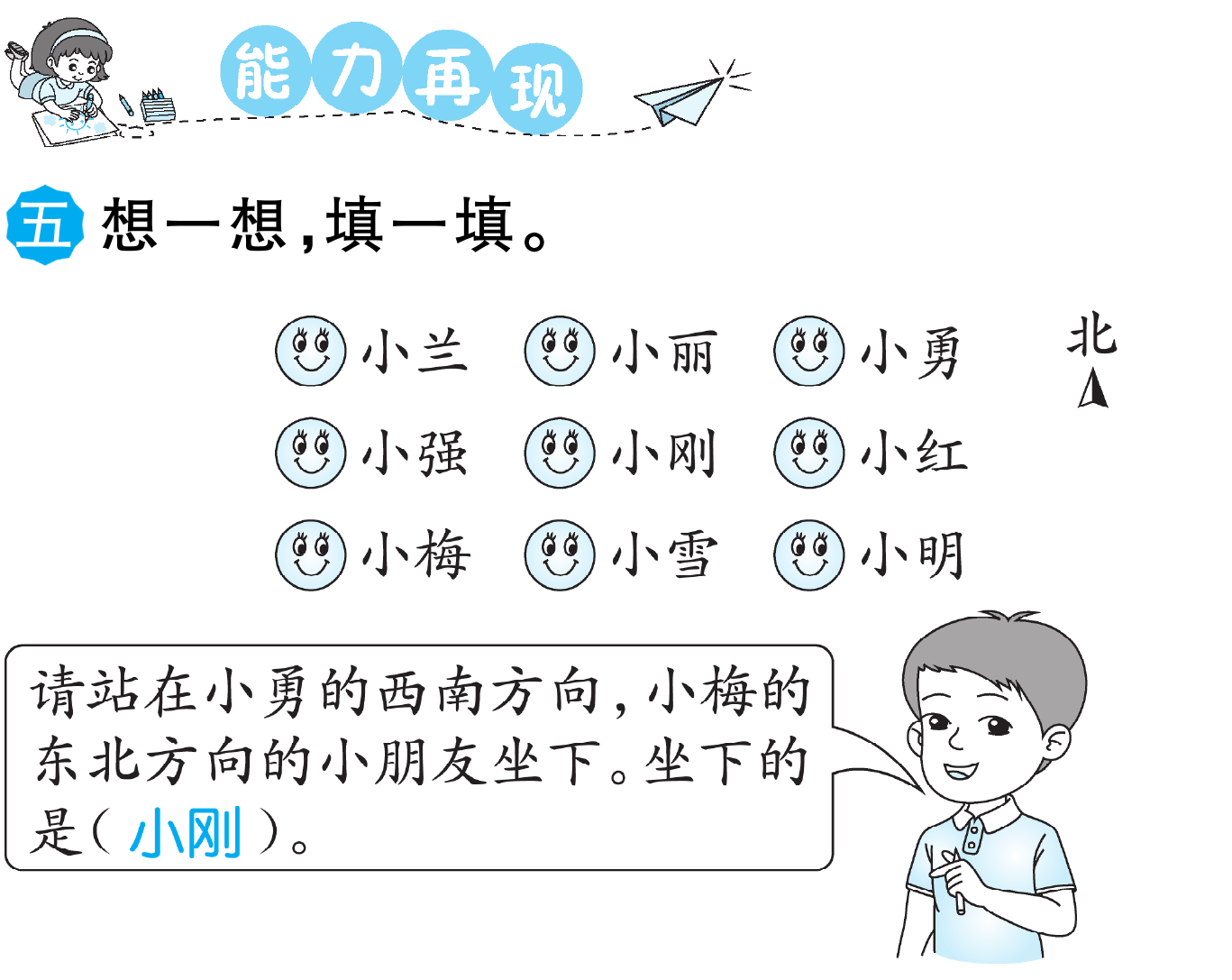 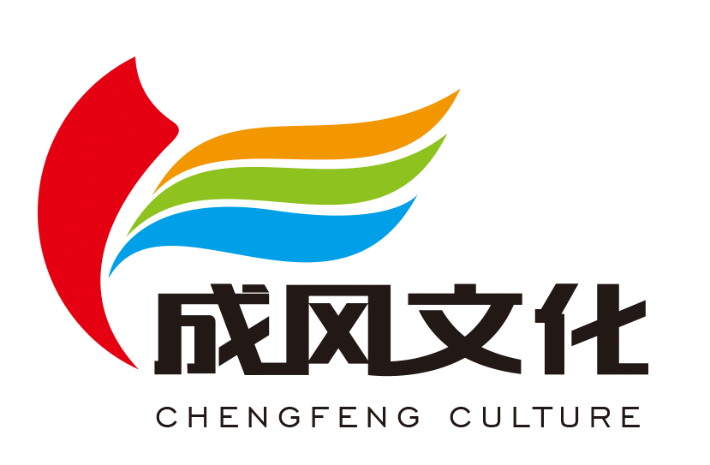 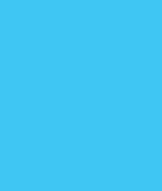 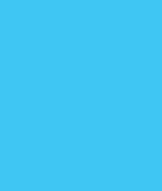 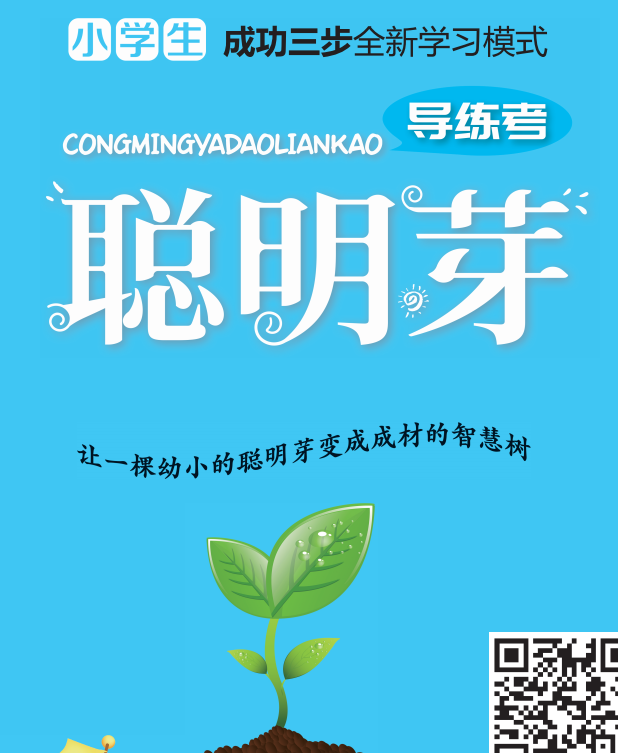 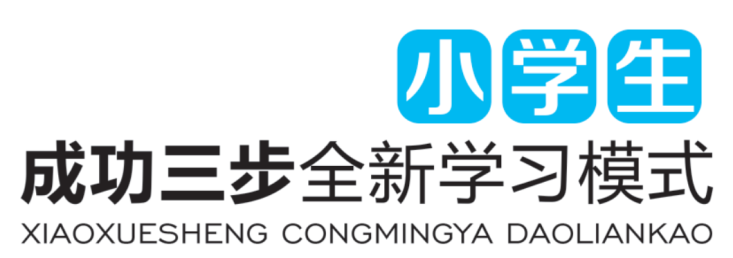 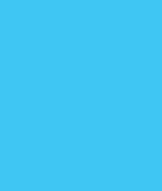 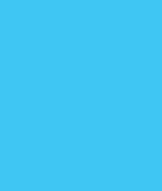